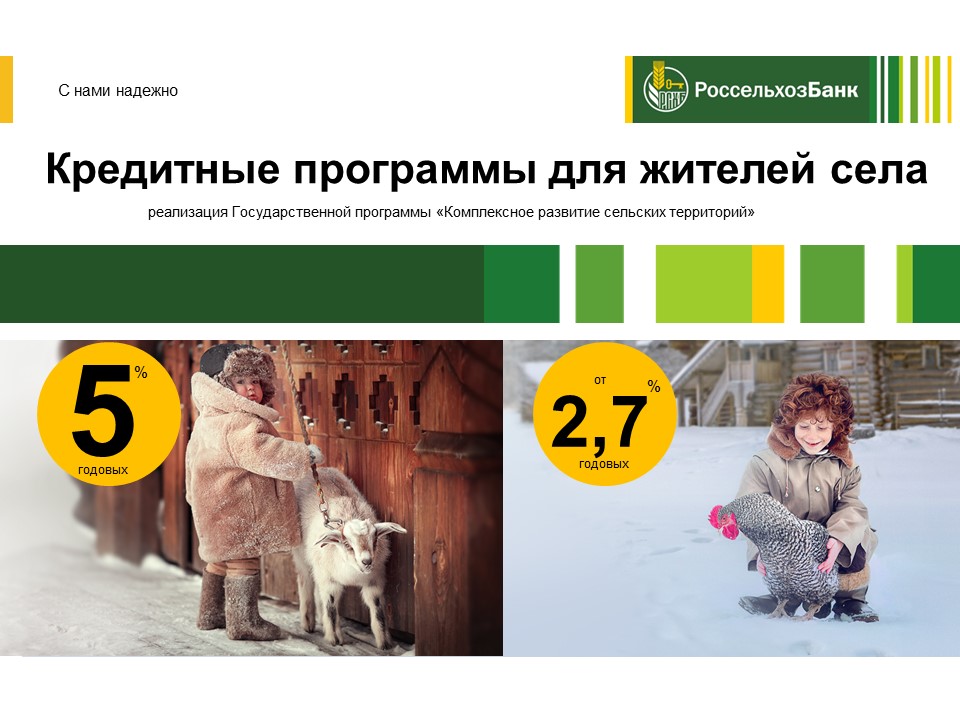 Кредитные программы для жителей села
реализация Государственной программы «Комплексное развитие сельских территорий»
Кредитные программы для жителей села
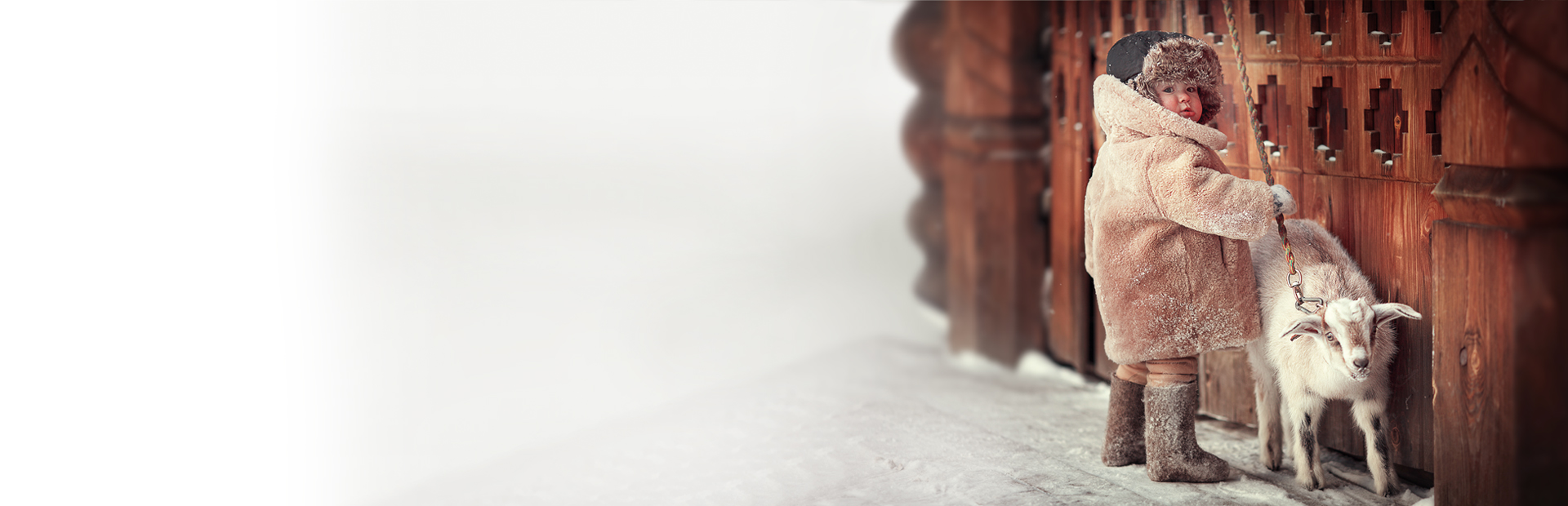 Потребительский кредит с государственной поддержкой для жителей села
Кредит с льготной процентной ставкой на благоустройство домовладений
5
%
Возраст от 23 до 65 лет (вкл.) на момент окончания кредита
Требования к Заемщику
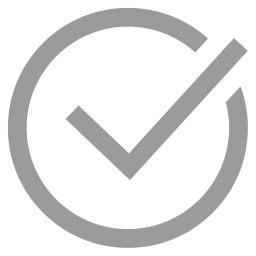 Постоянная регистрация на сельской территории (сельской агломерации)
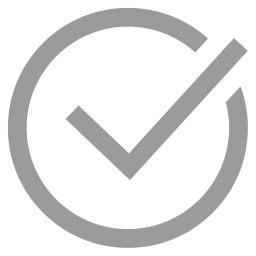 годовых
Приобретение и монтаж по договору подряда, заключенному с подрядной организацией, оборудования для обеспечения централизованных/автономных коммуникаций:
от 30 тыс. руб. до 300 тыс. руб.
Цель кредита
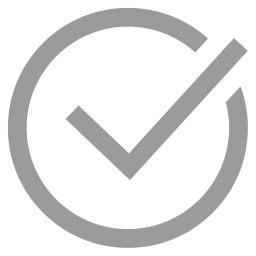 Сумма кредита
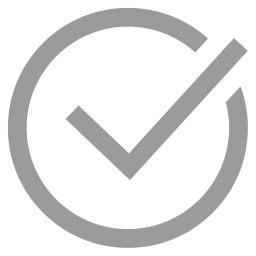 для проживающих на сельских территориях (сельских агломерациях) субъектов Российской Федерации, входящих в состав Дальневосточного федерального округа и Ленинградской области
водоснабжение* (в том числе на оплату услуг подрядной организации по бурению водозаборных скважин) и водоотведение*
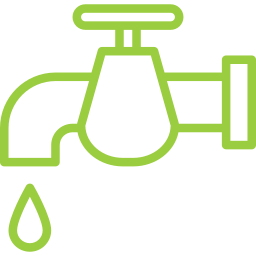 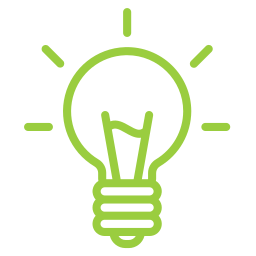 от 30 тыс. руб. до 250 тыс. руб.
(вкл.)
электроснабжение*
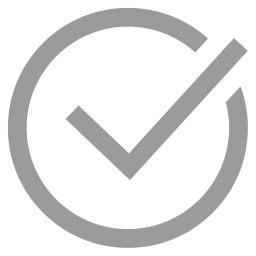 в остальных случаях
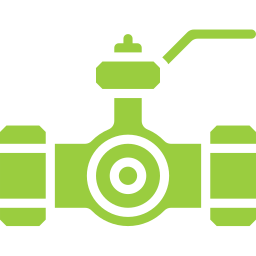 газоснабжение* (в газифицированных районах)
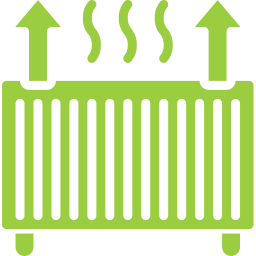 отопление*
от 6 до 60 мес. (вкл.)
Срок кредита
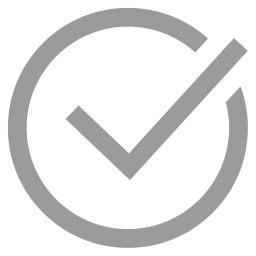 *жилых домов (помещений), расположенных на сельских территориях (сельских агломерациях)
если Заемщик работает по срочному трудовому договору, то срок кредитования не превышает срока действия трудового договора
Ремонт жилых домов (помещений), расположенных на сельских территориях (сельских агломерациях), по договорам подряда, заключенным с подрядными организациями
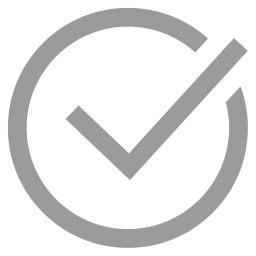 2
Сделайте несколько простых шагов и получите потребительский кредит по льготной процентной ставке
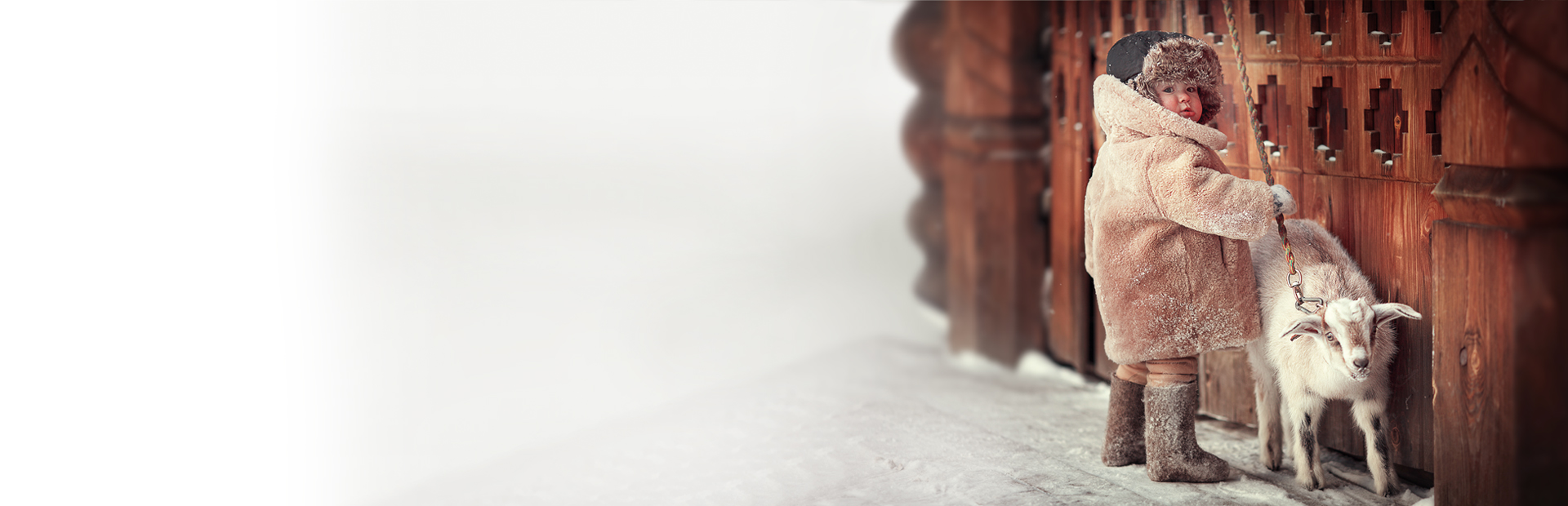 ПОДАЙТЕ ЗАЯВКУ НА ЛЬГОТНЫЙ КРЕДИТ
предъявите паспорт с постоянной регистрацией на сельской территории (сельской агломерации) и документы, подтверждающие финансовое состояние и трудовую занятость
сообщите работнику банка номер СНИЛС
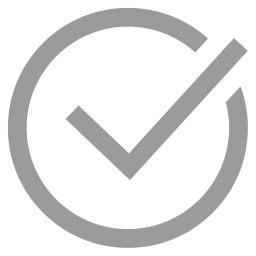 5
1
2
3
%
ПОСЛЕ ПОЛУЧЕНИЯ ПОЛОЖИТЕЛЬНОГО РЕШЕНИЯ ПО ЗАЯВКЕ НА КРЕДИТ
выберете любую подрядную организацию по вашим критериям
(список рекомендуемых подрядных организаций размещен на сайте Банка)
годовых
заключите с ней договор подряда на благоустройство жилого дома (помещения), расположенного на сельских территориях (сельских агломерациях)
В ДЕНЬ ПОЛУЧЕНИЯ КРЕДИТА
принесите договор подряда
подпишите кредитный договор и получите кредит (кредитные средства будут направлены на счет подрядной организации, указанный в договоре подряда)
После приобретения и монтажа оборудования/выполнения работ - предоставьте подтверждающий документ (акт выполненных работ, акт приема-передачи товаров и выполненных работ, и т.п. по договору подряда) в сроки, предусмотренные договором подряда и кредитным договором. Своевременное предоставление документа является обязательным условием участия в Программе субсидирования и применения льготой процентной ставки.
3
Кредитные программы для жителей села
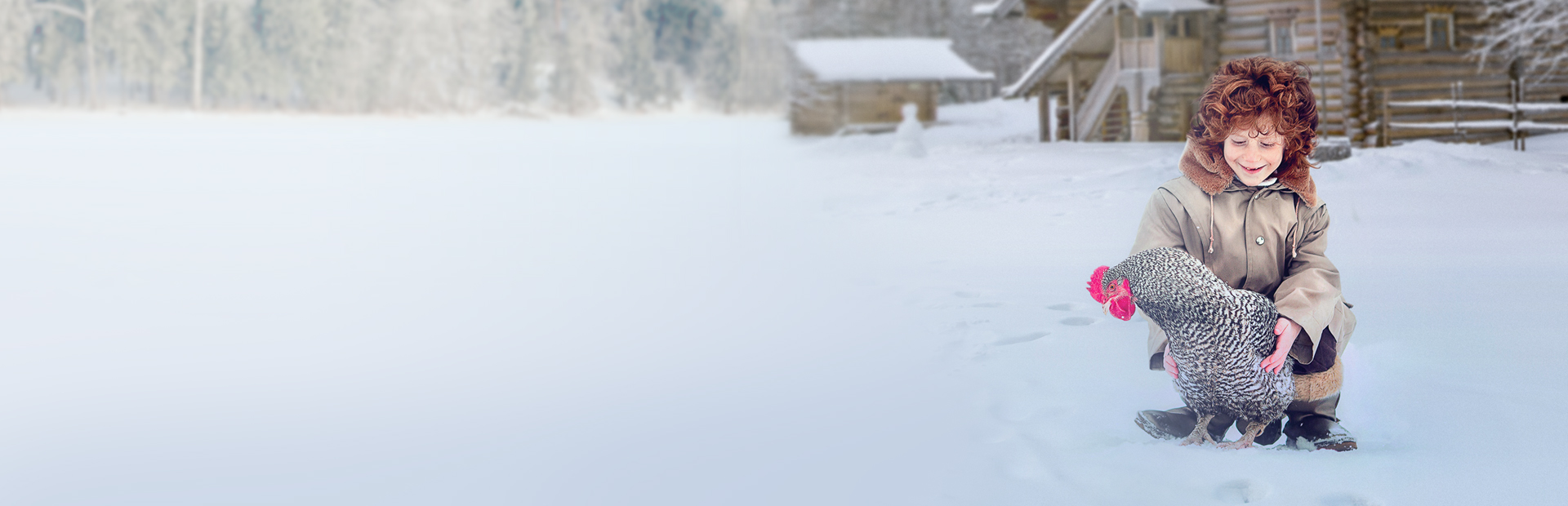 Сельская ипотека
Ипотечный кредит с государственной поддержкой
Первоначальный взнос
10% и более
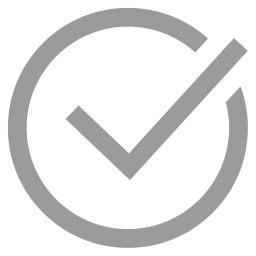 от
%1
2,7
Срок кредита
до 25 лет
(вкл.)
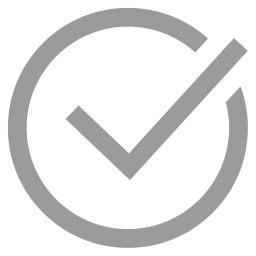 годовых
Сумма кредита
Цель кредита
Покупка квартиры в готовом или строящемся доме по договору купли-продажи /договору долевого участия
от 100 тыс. руб. до 5 млн. руб.
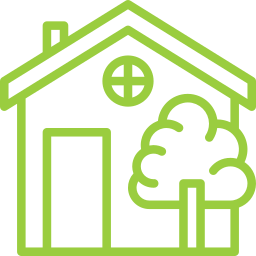 (вкл.)
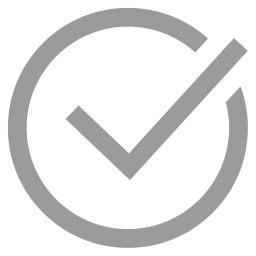 для объектов недвижимости, расположенных на сельских территориях (сельских агломерациях) Ленинградской области и субъектов Российской Федерации, входящих в состав Дальневосточного федерального округа
Строительство или завершение строительства жилого дома* на земельном участке, находящемся в собственности
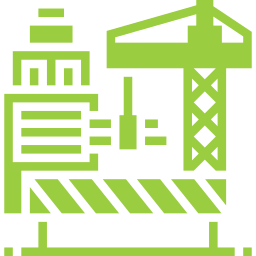 от 100 тыс. руб. до 3 млн. руб.
(вкл.)
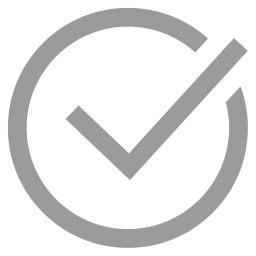 в остальных случаях
Покупка дома с землей по договору купли-продажи / покупка земельного участка и строительство на нем жилого дома*
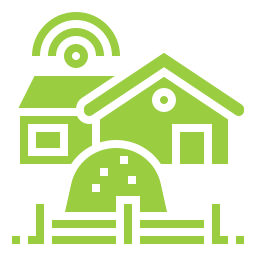 Страхование имущества, принимаемого Банком в залог
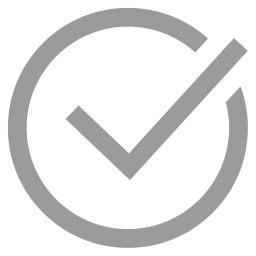 Страхование
Добровольное страхование жизни и здоровья заемщика/созаемщиков
*строительство должно осуществляться организацией по договору подряда
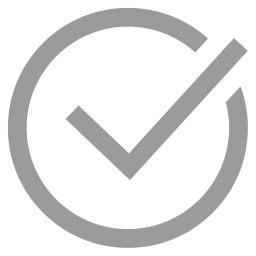 Обеспечение по кредиту
Залог приобретенного (построенного) за счет кредитных средств Банка объекта недвижимости
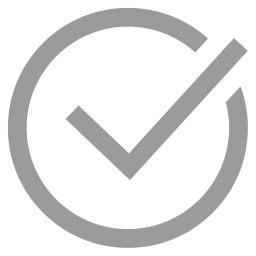 Схема расчетов
Аккредитивная форма расчетов
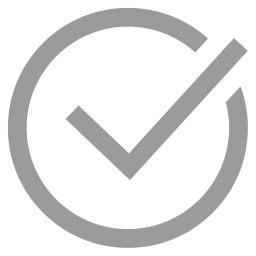 1- при наличии личного страхования, при отсутствии личного страхования - 3% годовых
4
Кредитные программы для жителей села
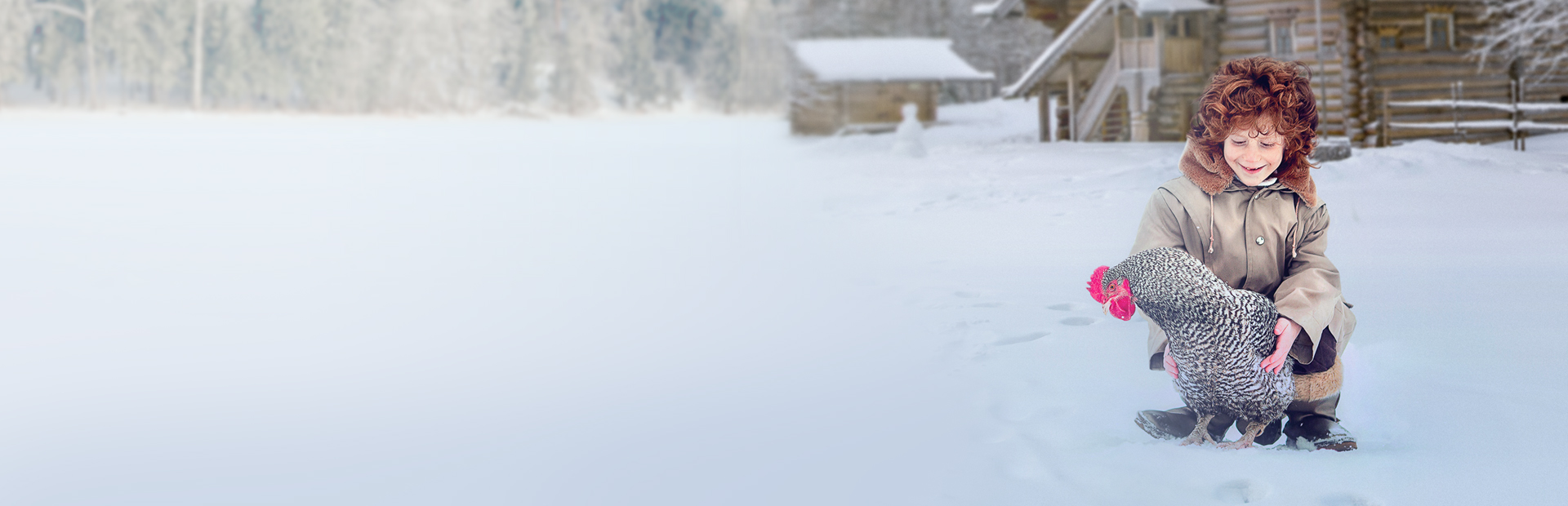 Сельская ипотека
Ипотечный кредит с государственной поддержкой
от
%1
Срок действия решения Банка
2,7
60 календарных дней
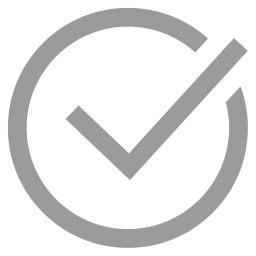 годовых
Список документов
Возраст от 21 до 75 лет
Требования к Заемщику
Заявление – анкета
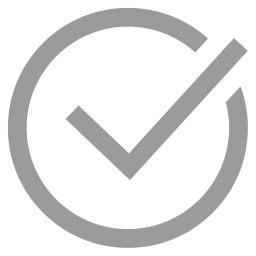 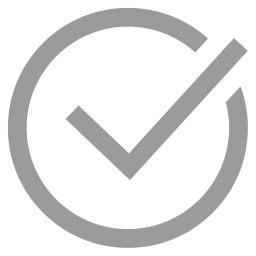 Паспорт гражданина РФ или документ, его заменяющий (удостоверение личности для лиц, которые проходят военную службу)
Постоянная регистрация на территории РФ
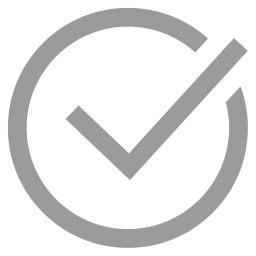 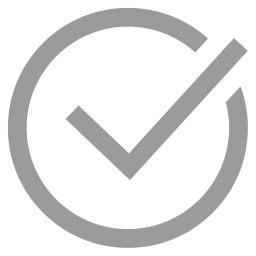 Для мужчин в возрасте до 27 лет (включительно) – военный билет или удостоверение граждан, подлежащих первичной постановке на воинский учет (приписное свидетельство)
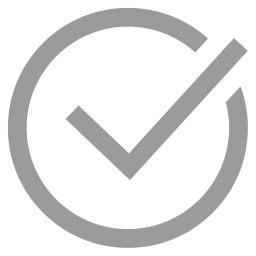 Привлечение созаемщиков
Не более 3-х
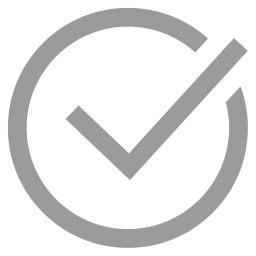 Супруг(а) заемщика (при отсутствии брачного договора /контракта)
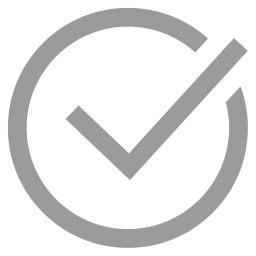 Документы о семейном положении/наличии детей
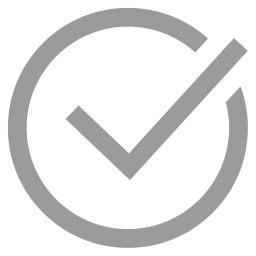 Документы, подтверждающие финансовое состояние и трудовую занятость
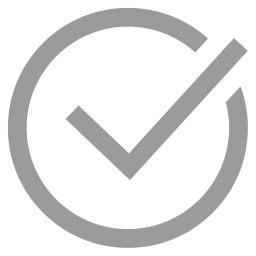 Для увеличения суммы кредита в качестве созаемщика можно привлечь любого человека (не только родственников)
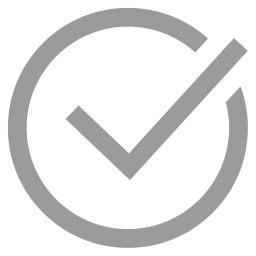 Документы по кредитуемому объекту недвижимости
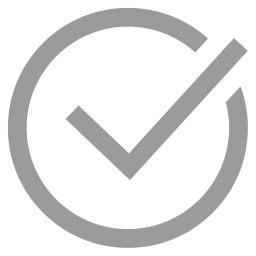 5
1- при наличии личного страхования, при отсутствии личного страхования - 3% годовых
Кредитные программы для жителей села
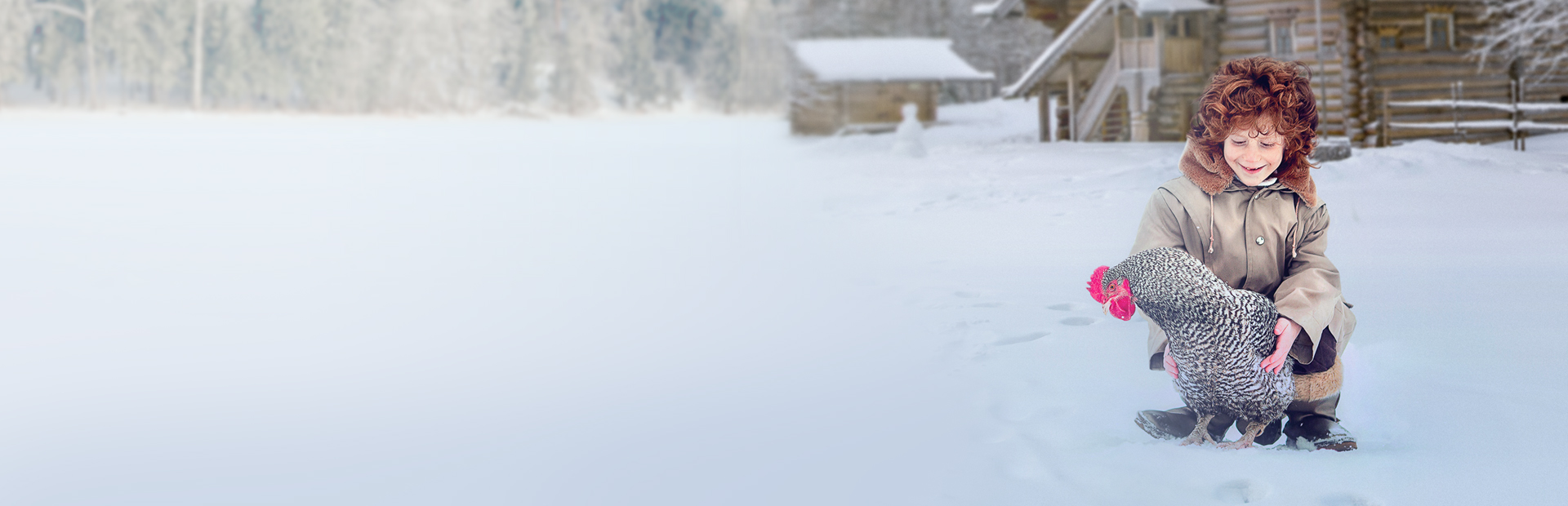 Сельская ипотека
Ипотечный кредит с государственной поддержкой
ПОДАЙТЕ ЗАЯВКУ
предъявите паспорт, документы о семейном положении/наличии детей и документы, подтверждающие финансовое состояние и трудовую занятость
сообщите работнику банка номер СНИЛС и цель кредита
1
2
3
от
%1
2,7
ПОСЛЕ ПОЛУЧЕНИЯ ПОЛОЖИТЕЛЬНОГО РЕШЕНИЯ ПО ЗАЯВКЕ НА КРЕДИТ
годовых
подберите объект в соответствии с целью ипотечного кредита и предоставьте документы по объекту недвижимости (полный перечень документов размещен на сайте Банка)
В ДЕНЬ ПОЛУЧЕНИЯ КРЕДИТА
принесите подписанный Договор купли продажи/ДДУ/Договор подряда в офис Банка
подпишите кредитно-обеспечительную документацию (кредитные средства будут направлены на аккредитив)
зарегистрируйте в ФРС залог в пользу Банка2
1- при наличии личного страхования, при отсутствии личного страхования - 3% годовых
2 - После регистрации ДДУ денежные средства с аккредитива будут направлены на счет застройщика. После регистрации ипотеки в пользу Банка готовой квартиры/жилого дома с земельным участком денежные средства будут направлены продавцу недвижимости. После регистрации ипотеки в пользу Банка земельного участка с момента государственной регистрации перехода права собственности денежные средства направляются продавцу. Денежные средства Подрядной организации за строительство жилого дома направляются частями по факту завершения этапа строительства, подписания акта выполненных работ и предоставления фотографии выполненных работ
6